“Everybody talks about the weather, 
  but nobody does anything about it.”
						        -Mark Twain
Holistic approach to dust mitigation: vegetating fallow lands in arid regions without irrigationNate AllenTucson, AZ
[Speaker Notes: All that is well and good… I first got interested in this issue from a seeing images like these.]
[Speaker Notes: ADOT estimates nearly 3B$ in economic losses from auto accidents in AZ in 2012. Again, in 2012, 98 auto accidents associated with dust storms. 
The dust has larger economic implications that just transportation. Public perceptions about health and quality of life in AZ. 
No just an issue in Arizona but throughout the SW and W.]
Land Use Change
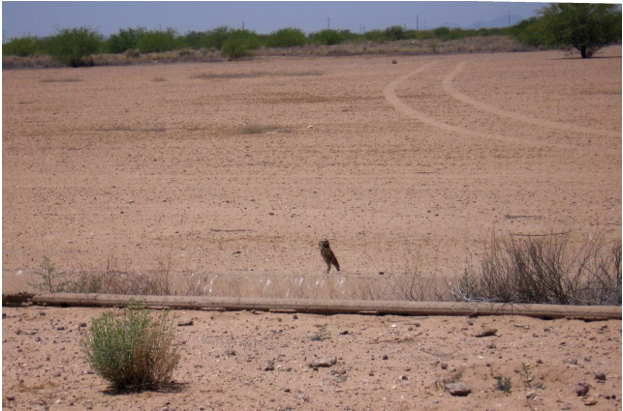 Most Dangerous Dust Storms
[Speaker Notes: So why is the dust soo bad in this particular 2 mile stretch of I-10? Many of you in this room will certainly have a better understanding of how this works than I do.. Here’s how I’ve come to think about it after visiting with folks like JJ Brost. 

Due to localized geography, non threatening winds get channeled between mountain outcroppings and pick up speed very quickly. Dust storms associated with accidents on I-10 are small, localized, fast moving storms. Wind from the West pick up dust quickly without warning.]
Variety of Land Governance
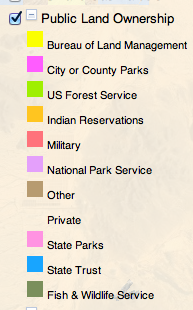 [Speaker Notes: But the reality is that it’s more than just an issue of weather…. This is an issue of land management

State Park Lands, BLM, State Trust Land, Tribal Lands
Lands highlighted in light blue are State Trust Land. Areas bordered in purple indicate existing lease contracts. 
Yellow is BLM.
Lands on the West Boarder of the image are mostly Tribal.]
Sources of Dust
[Speaker Notes: Areas with the least amount of ground cover and activity are most apt to be dust sources…]
Where to Start?
[Speaker Notes: Acknowledge pros and cons to working with private and state lands.]
Terraforming
Animal Impact is a Natural Catalyst
Hoof Action
Pushes organic matter into soil
Opens crusted soil cap to rainfall
Establishes a stable soil “horizon”
Manure/Urine 
Organically support microflora populations
Introduces amino acids/complex carbon chains

Concentrated Impact Literally “Builds” Soil
Mine Tailings
Before
After
Austin, NV, 1989-1990
[Speaker Notes: Tommie Martin took these pics in Austin ,Nv (#1 Oct 1989, #@ May 1990, #3 & #4 Nov 1990) on the cyanide leach pit of the Austin Gold Venture Mine (Inspiration Copper and FMC) – pre-dates Globe mine tailings by 1-2 years and was first intentional use of livestock (cattle) to reclaim sterilized soil that I know of. Four of us – my sister Jerrie Tipton, her husband Tony Tipton, a man we hired for the duration and I fed 32 ton of hay to 600+ cows/calves over a 6 day period on the 15 acre face of the cyanide pond. 1 year and 6” of rainfall/snowfall later, we clipped and weighed 3+ton to the acre of dry meadow grass/forbs off this site
 
Pic #1 – Oct 89 beginning the feeding
Pic #2– Nov 90 1 year later distance]
Cattle At Work…
Grass Grows where Hooves Go
Burned Area Recovery
Before
After
BLM Prescribed Burn, 1989-1990, Mountain Island Ranch, Glade Park Colorado T. Wheeler
[Speaker Notes: Denuded area had been burned (prescribed) in 1984 and the before picture was taken in 1989.  Four years of animal exclusion had led to zero growth.  After one season of applied animal impact (2200 head of sheep), establishment of grasses began and continued for 3 years in which succession led to greater species variety and perennial grass establishment.]
Mine Tailings
Before
After
Globe/Miamii mine tailings, 1994 (?), T. Wheeler
[Speaker Notes: Radio station joking about bbq grills]
Holistic Solution
[Speaker Notes: Zooming in you can see some of the most bare land is fallowed agriculture land. No remnants of the original desert biology. In many areas you can recognize patterns of housing development….. Oops, development still seems to be far off for this area. What happens to the land now?

Dust is symptom of a larger economically driven ecological condition. To resolve the dust problem, the solution must address the root cause, the fallowed land. How can we make this land usable again and contribute once more to the local economy?

Introduce the road blocks to management….]
[Speaker Notes: Much of this land has been incorporated into nearby municipalities i.e. Eloy… 
The water rights have gone to the city as well… making irrigation for dust mitigation not an option]
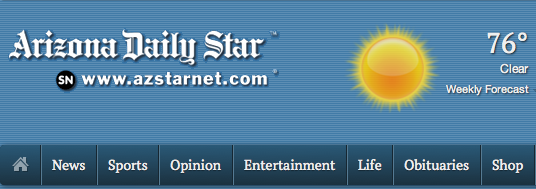 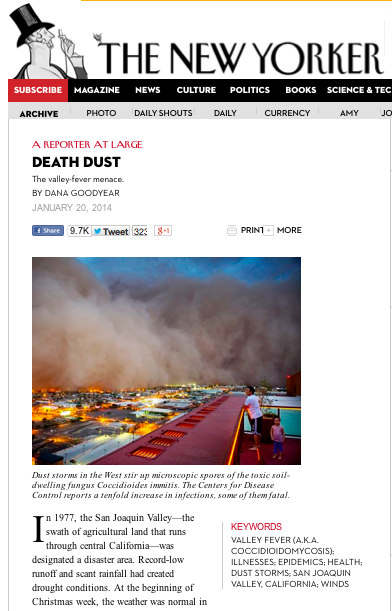 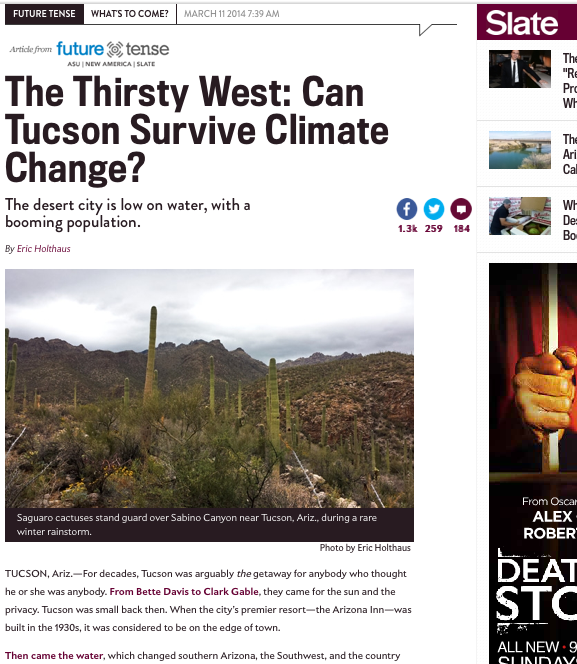 [Speaker Notes: Dust has been in the headlines a lot lately.]
Dustiest place in the U.S. – EPADeadliest Stretch of Roadway in Arizona
[Speaker Notes: AZ has the opportunity to turn this into an opportunity for national leadership. First step is to understand the problem. Lot’s of great presentation and discussion earlier today that address this. 

As we go through the rest of these slides I think you’ll recognize that the circumstances that have lead to the dust problems in this area are ones that can be found throughout the West.]